Shock
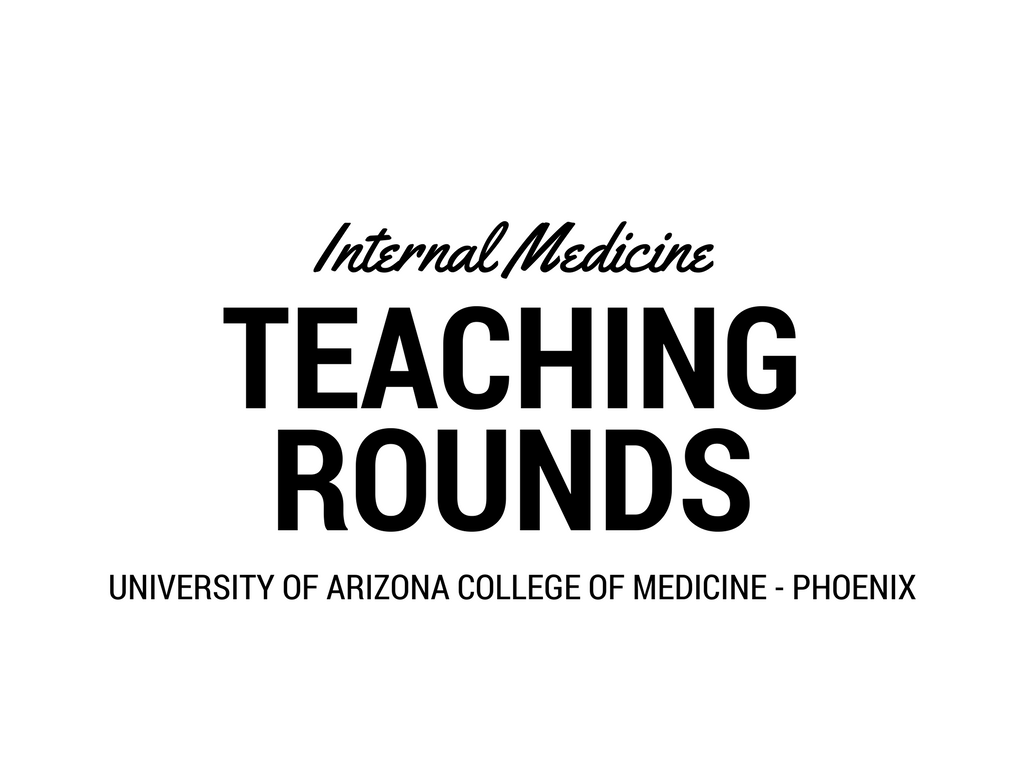 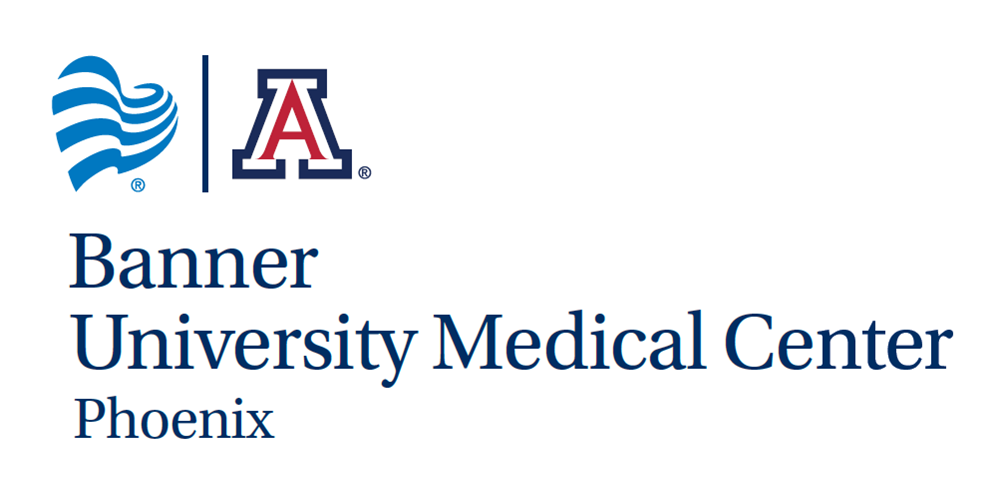 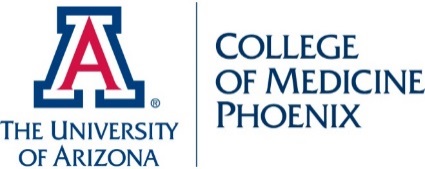 Definition of Shock:
State of cellular hypoxia where there is either reduced oxygen delivery to the tissues or increased oxygen consumption. 
There is typically hypotension, signs of tissue hypoperfusion (decreased urine output, altered mental status, cool skin), and an elevated lactate.
4 Types of Shock
Distributive
Cardiogenic
Hypovolemic
Obstructive
Distributive Shock
What things cause distributive shock? 
Sepsis, SIRS, Neurogenic (TBI, spinal cord injuries), Anaphylaxis, Transfusion Reactions, Liver Failure
Signs and Symptoms:
Warm, pink, flushed skin from vasodilatation
Hypotension
Tachycardia or bradycardia with neurogenic
Cardiogenic Shock
What causes cardiogenic shock:
Myocardial infarction, myocarditis, drug induced, arrhythmias, severe valvular insufficiency, septal wall defects, wall ruptures
Signs and Symptoms of Cardiogenic shock:	
Hypotension
Tachycardia
Weak pulses
Decreased urine output
Signs of  volume overload (increased JVP, crackles, tachypnea)
Hypovolemic Shock
What cause hypovolemic shock:
Bleeding traumatic or not-traumatic, GI losses, skin losses such as from heat illness or burns, renal losses, third spacing
What are signs and symptoms of hypovolemic shock: 
Hypotension
Tachycardia
Weak pulses
Cool, pale skin
Obstructive Shock
What causes obstructive shock:
Severe pulmonary embolism, severe pulmonary hypertension, tension pneumothorax, pericardial tamponade, abdominal compartment syndrome
What are signs and symptoms of obstructive shock:
Tachycardia
Increased JVP
Hypotension
Cool, pale skin
Hemodynamics of shock:
Choosing Wisely Teaching Point
Don’t routinely administer colloid (dextrans, hydroxylethyl starches, albumin) for volume resuscitation without appropriate indications.
There is no evidence to suggest that resuscitation with colloids reduces the risk of death and it is considerably more expensive than crystalloid.
References
www.uptodate.com
Pocket Medicine
www.choosingwisely.org